Z 3.2				           Förenkling av uttryck
Uttryck med parenteser
a + 2b
a + 2b
a + (b + b) =
och
a + b + b =
a
a
och
a + b – b =
a + (b – b) =
En parentes, som har ett plustecken framför sig, kan tas bort utan att värdet på uttrycket ändras.
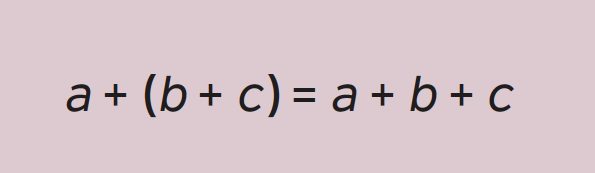 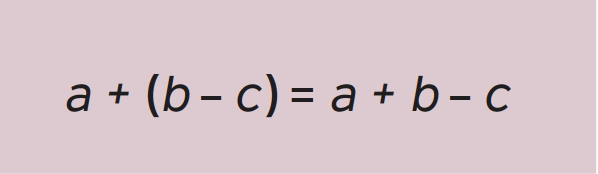 a – 2b
a – 2b
a – (b + b) =
och
a – b – b =
a
och
a – b + b =
a
a – (b – b) =
Om det står ett minustecken framför en parentes, måste vi ändra tecken inuti parentesen när den tas bort.
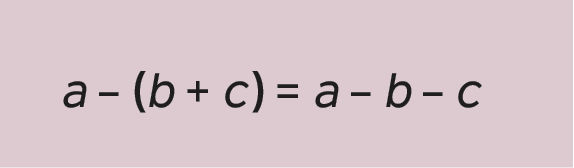 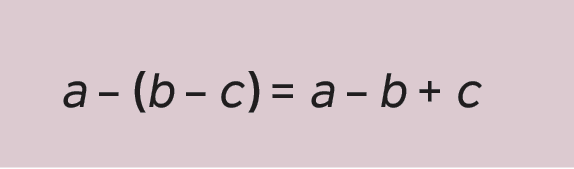 a · b +  a · b =
ab + ab =
a · 2b =
och
2ab
a · (b + b) =
2ab
ab + ab =
a · b + a · b =
2ab
a · (b + b)  =
ab
a · 2b – a · b =
2ab – ab =
a · (2b – b) =
och
a · b =
ab
a · 2b – a · b =
2ab – ab =
a · (2b – b)  =
ab
Vi multiplicerar in faktorn i parentesen. Det vi säga  faktorn multipliceras med alla tal inuti parentesen.
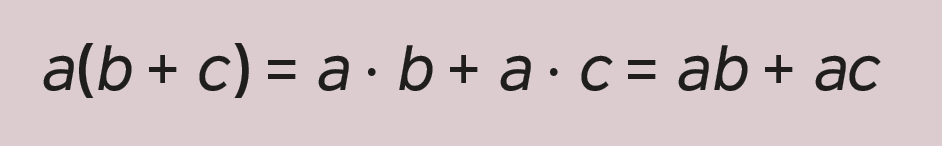 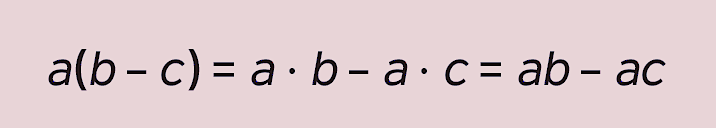 Multiplikation av parenteser
Vad är (a + b)(c + d)?
Vi tittar först på :
(2 + 3)(4 + 5)
Vi kan se det som beräkning av arean av en rektangel med sidorna (2 + 3) cm och (4 + 5) cm.
2 · 5
3 · 5
5
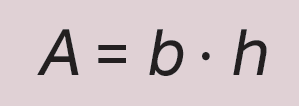 9
Arean =
(2 + 3)(4 + 5) =
5 · 9 =
45
4
2 · 4
3 · 4
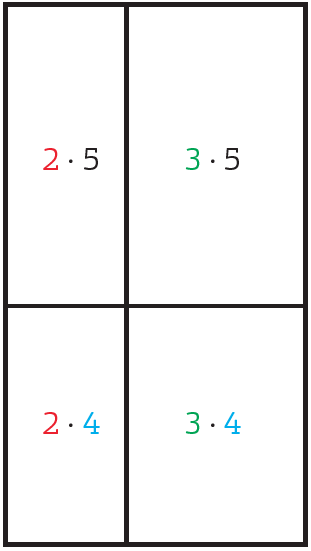 Vi kan också räkna ut arean av varje del för sig och sedan addera areorna. Arean i kvadratcentimeter är då:
2
3
+
+
5
2 · 4
2 · 5
+
3 · 5
=
8 + 10 + 12 + 15 =
45
3 · 4
Alltså är:
(2 + 3)(4 + 5) =
2 · 4 +
2 · 5 +
3 · 4 +
3 · 5
(a + b)(c + d) =
ac +
ad +
bd
bc +
På liknande sätt kan vi visa att:
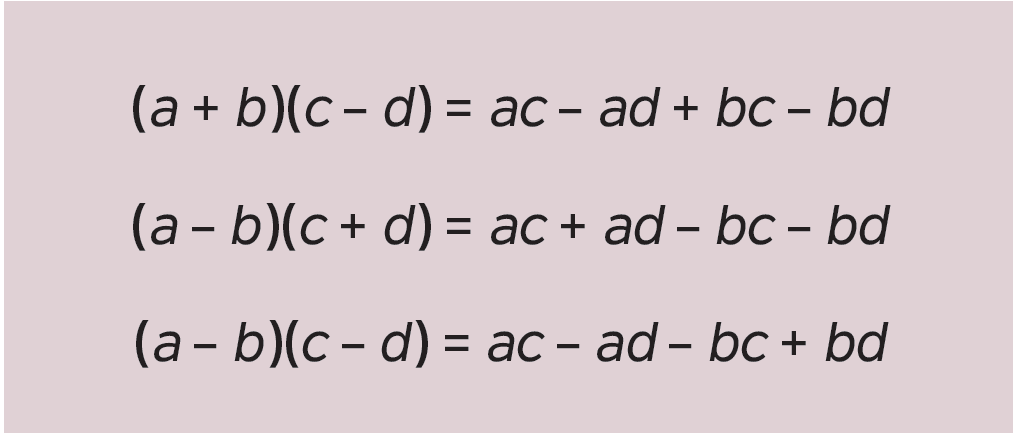 Förenkla
Efter omskrivning
Svar
x + y + x
2x + y
x + (y + x)
p + q
3p + q – 2p
3p + (q – 2p)
7z + 6
8z – (z – 4) + 2
8z – z + 4 + 2
a – 5 + (3a – 4)
a – 5 + 3a – 4
4a – 9
3b – (2 + 4b) + 2
3b – 2 – 4b + 2
– b
5a – 2b + a – b
6a – 3b
(5a – 2b) + (a – b)
(2x – y) – (x – 3y)
x + 2y
2x – y – x + 3y
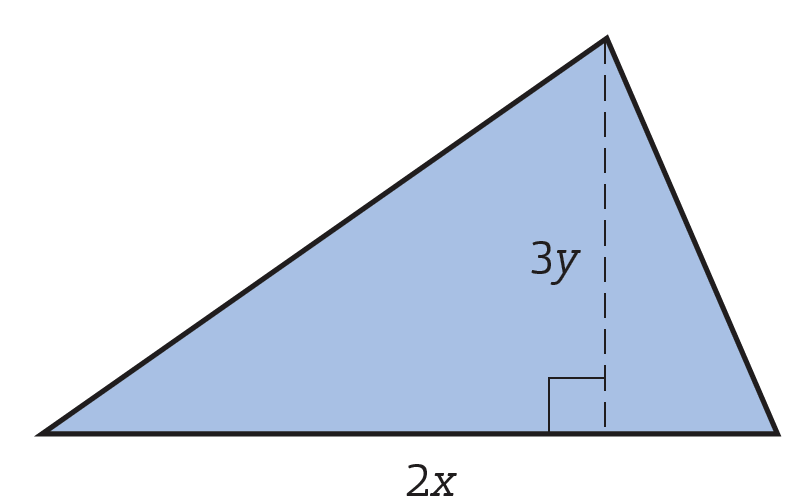 Teckna ett uttryck för arean. Förenkla sedan uttrycket.
=
=
=
A =
2 ∙ 3 ∙ x ∙ y
b ∙ h
2x ∙ 3y
6xy
2
3xy
2
2
A =
2
Svar:
Arean är 3xy.
Skriv uttrycken utan parentes.
a) 4(x + 3) 	b) 3a(2b – 1)
a)  4(x + 3) =
4x + 12
6ab – 9a
b)  3a(2b – 3) =
Förenkla uttrycket 		2a(b + 2) – 3a(1 – b)
2a(b + 2) –  3a(1 – b) =
(3a – 3ab) =
= (2ab + 4a) –
=  2ab + 4a – 3a + 3ab =
=  5ab + a
Förenkla uttrycket 		4x(x – 2) – 3x(x – 1)
4x(x – 2) –  3x(x – 1) =
= (4x2 – 8x) –
(3x2 – 3x)=
= 4x2 – 8x – 3x2 + 3x =
=  x2 – 5x
Förenkla uttrycket 		3x(2x + y) – (3x + y)(x – 2y)
3x(2x + y) –  (3x + y)(x – 2y) =
(3x2 – 6xy
+ xy – 2y2)=
= (6x2 + 3xy) –
= 6x2 + 3xy – 3x2 + 6xy – xy + 2y2 =
=  3x2 + 8xy + 2y2